МОУ «Дубровская СОШ»Реализации муниципального проекта «Богатая сельская школа»
2015-2016  учебный год
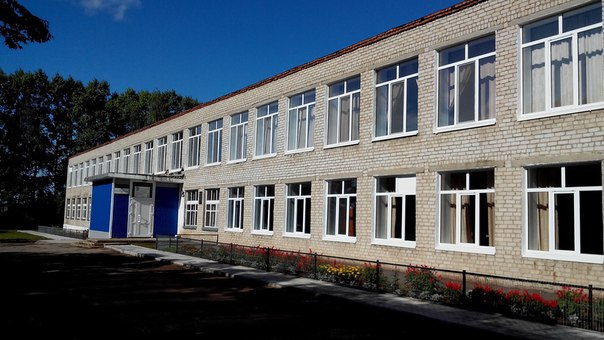 ДУБРОВСКАЯ СРЕДНЯЯ ШКОЛА
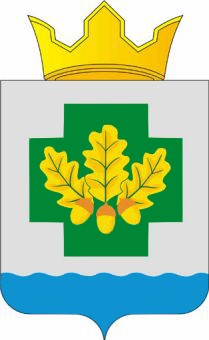 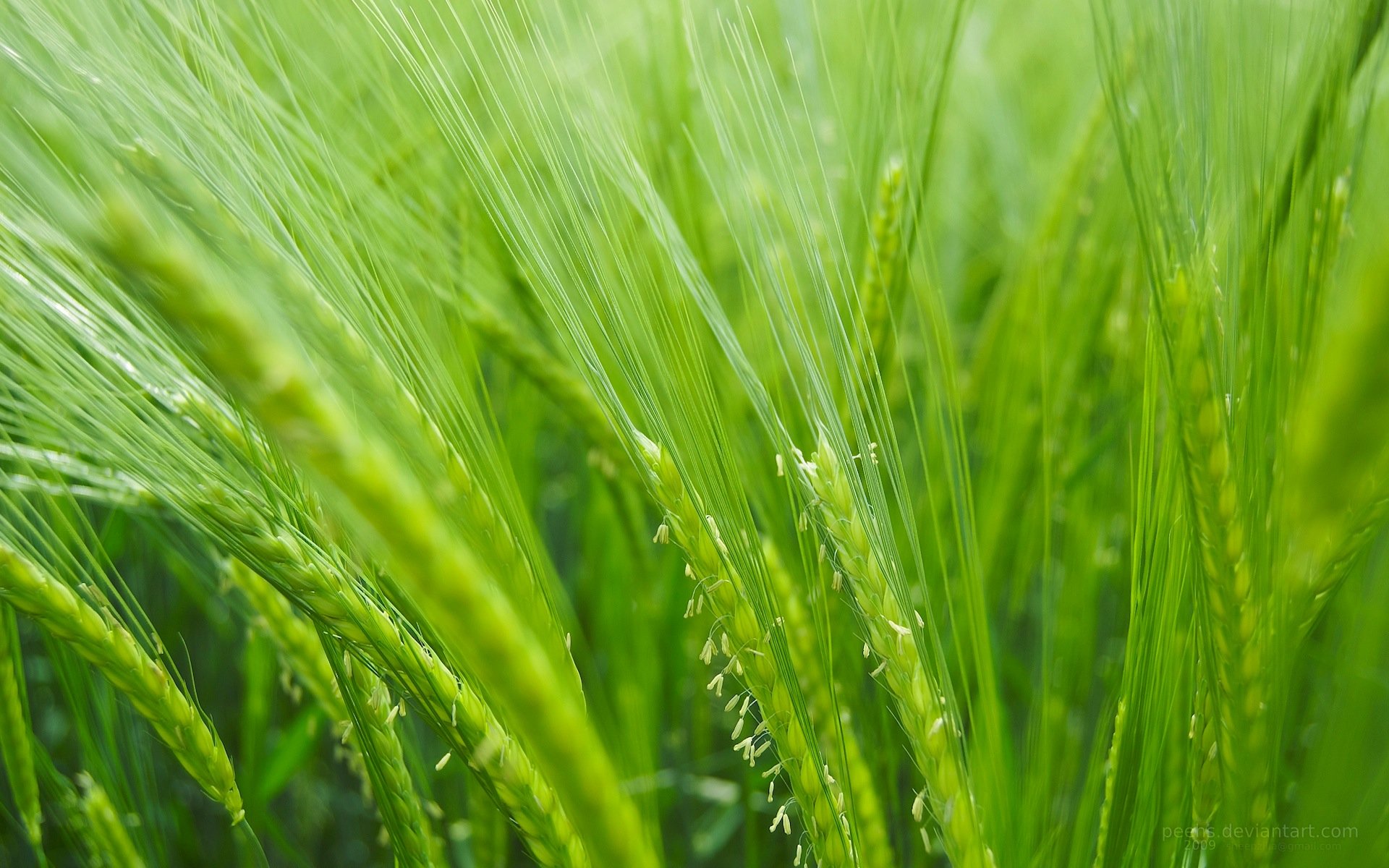 "Богатая сельская школа"
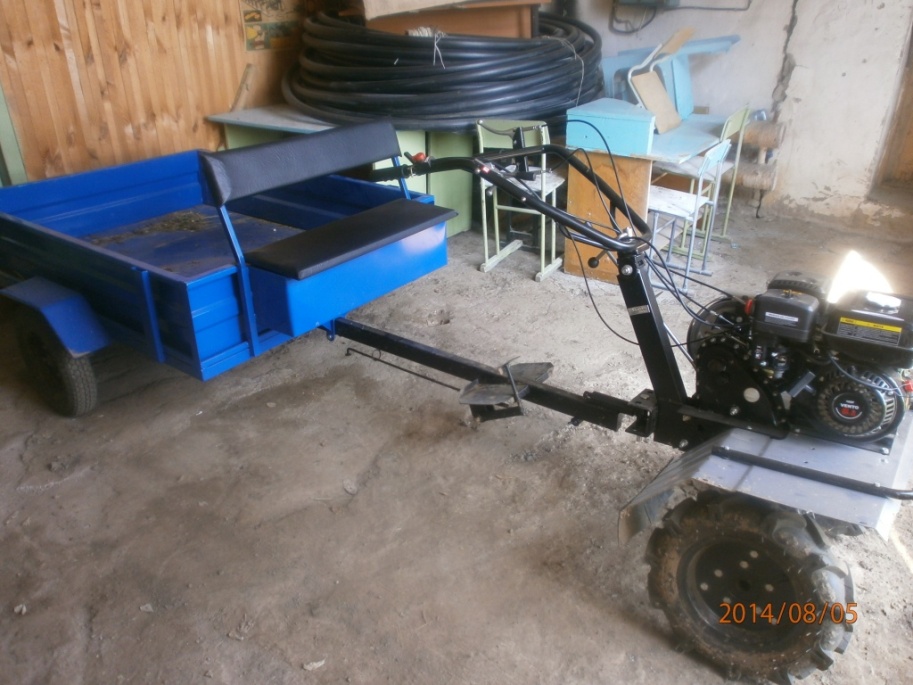 В рамках реализации муниципального проекта «Богатая сельская школа» приобретен мотоблок, теплица, садовый инвентарь.
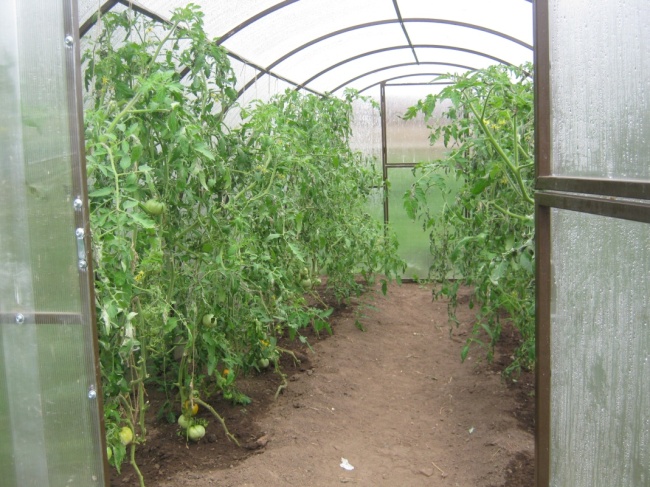 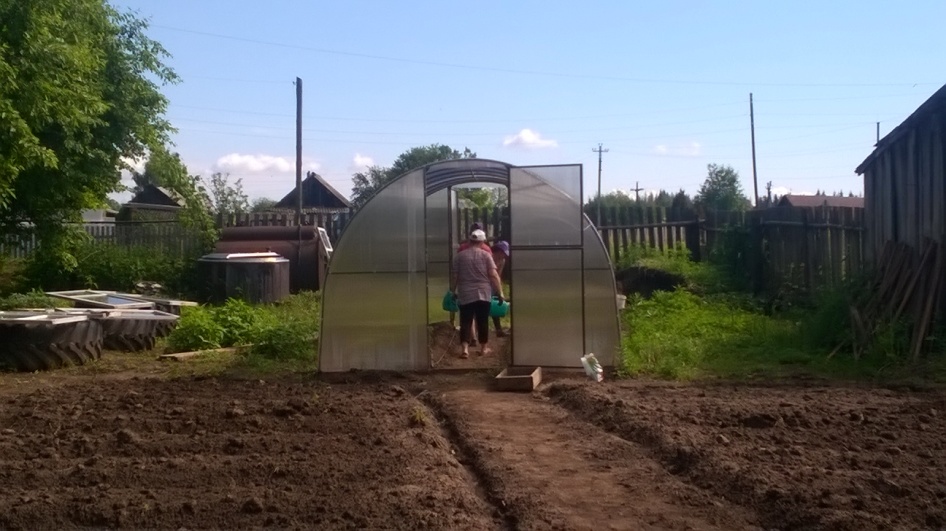 Презентация  бизнес-планов  на школьной научно-практической  конференции «Юный предприниматель-2015»
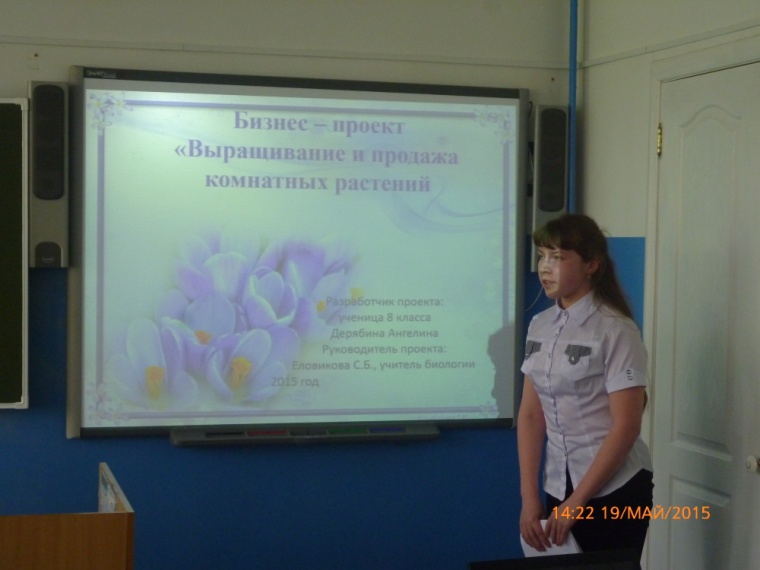 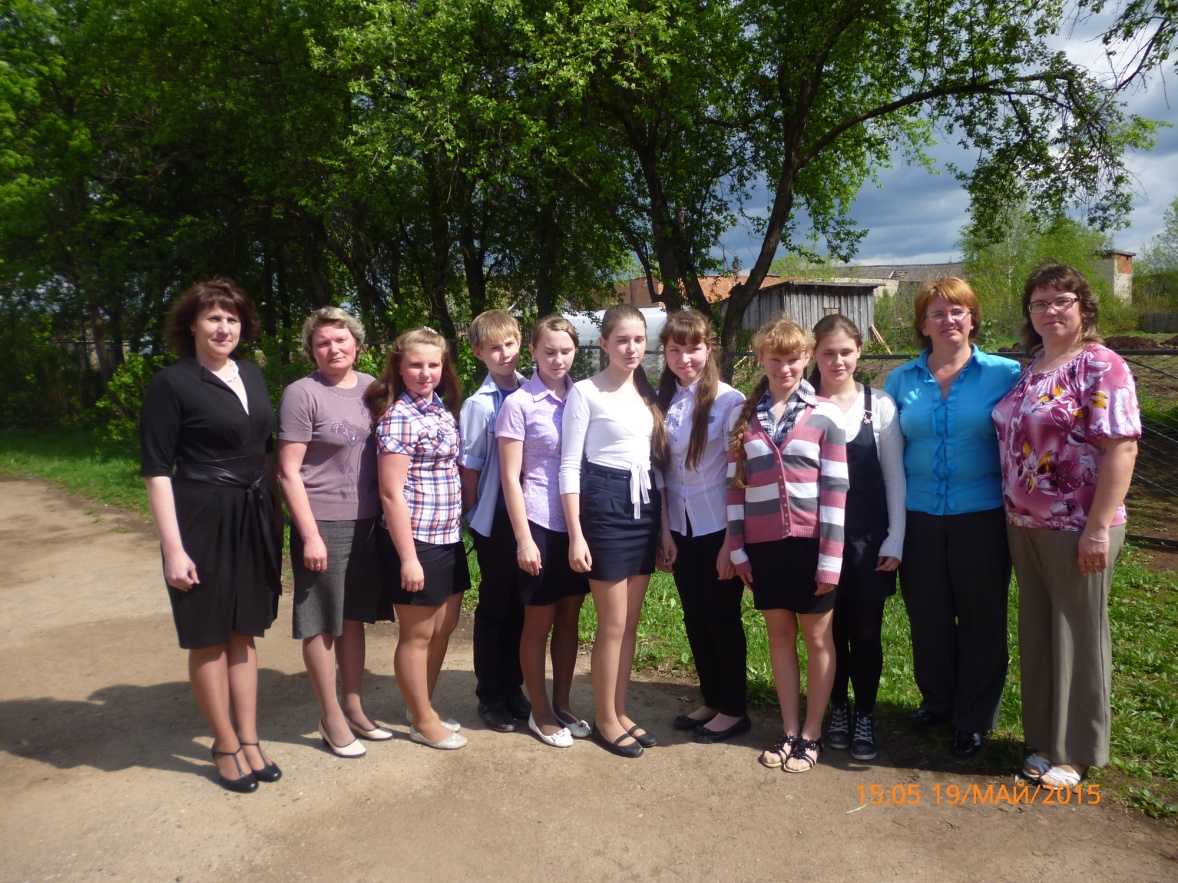 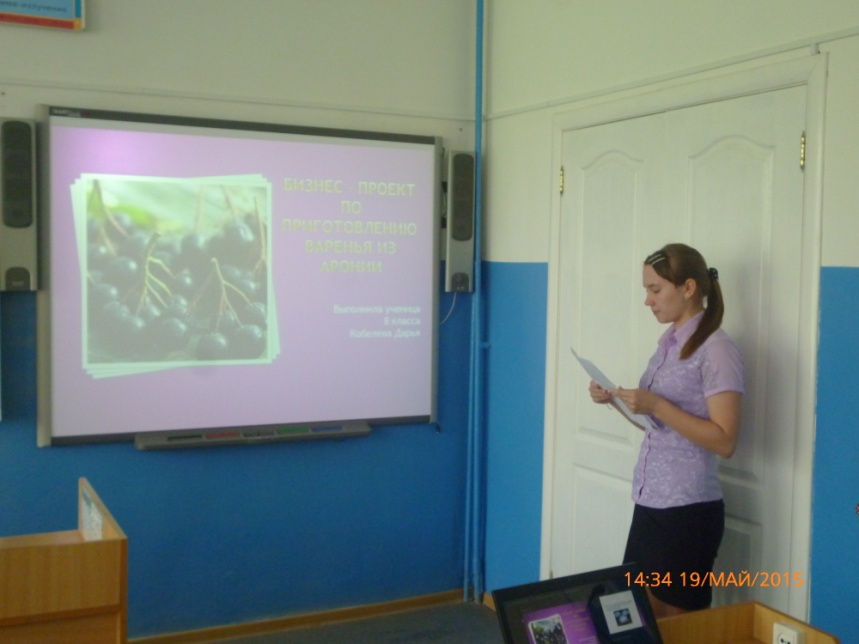 «Сортоиспытание моркови»
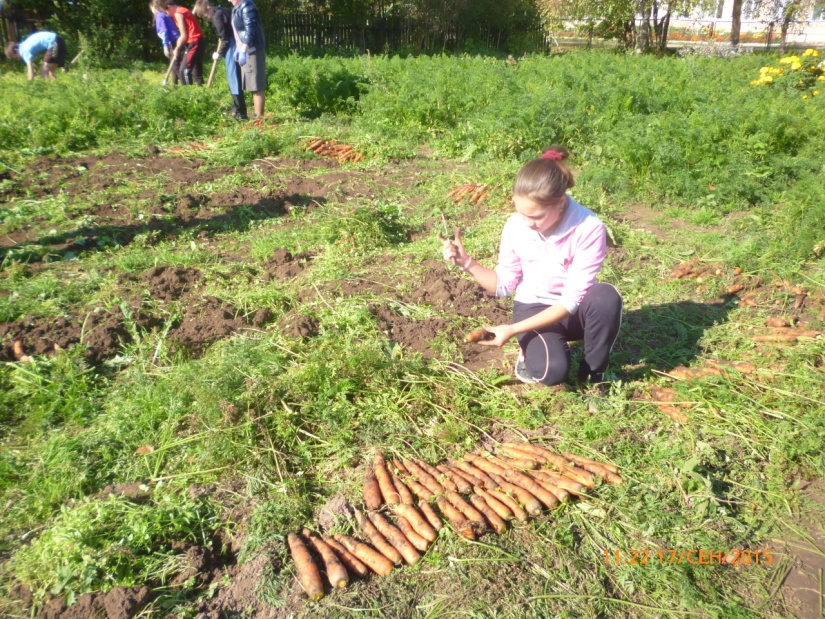 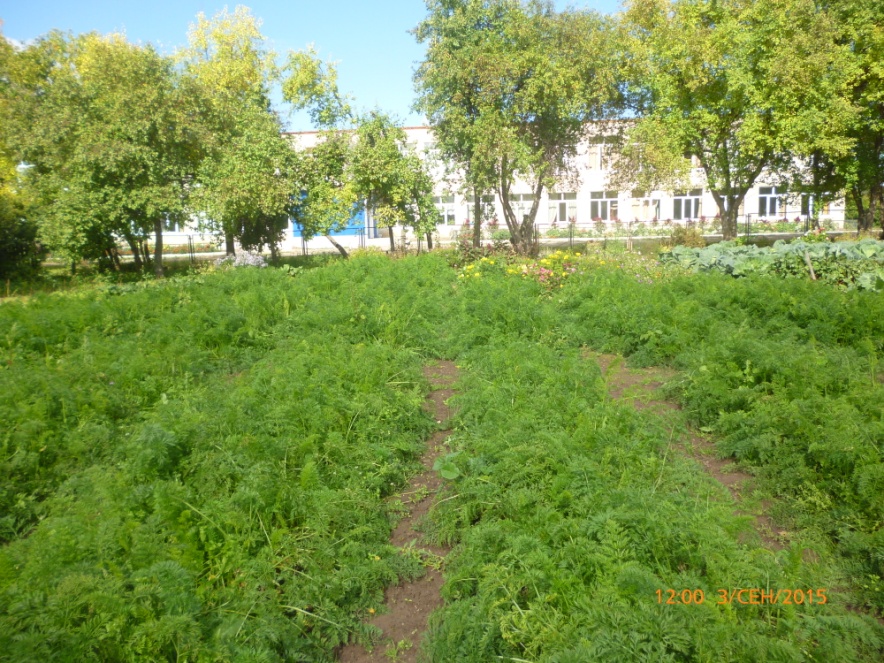 «Приготовление 
варенья из аронии»
«Выращивание комнатных цветов»
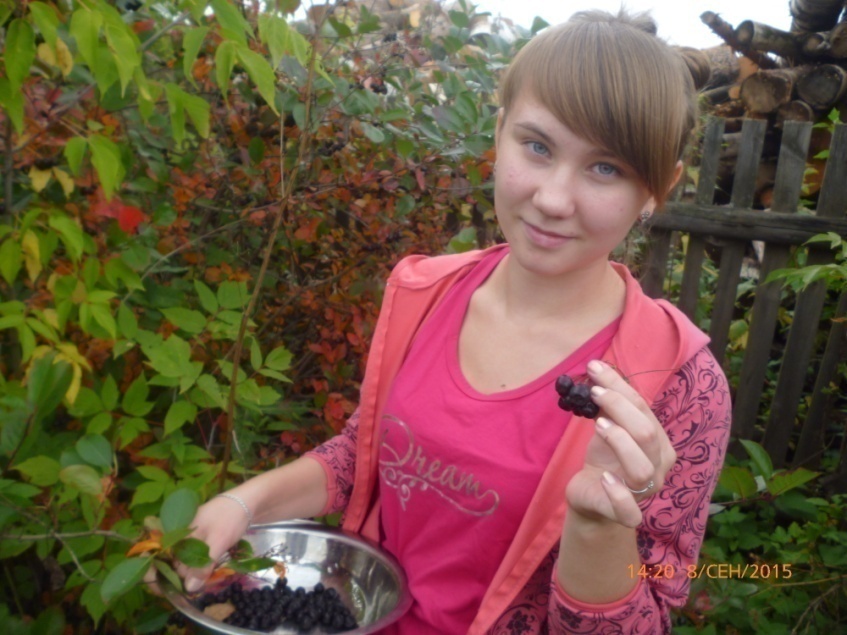 «Сортоиспытание семенного картофеля»
«Выращивание 
              лука из севка»
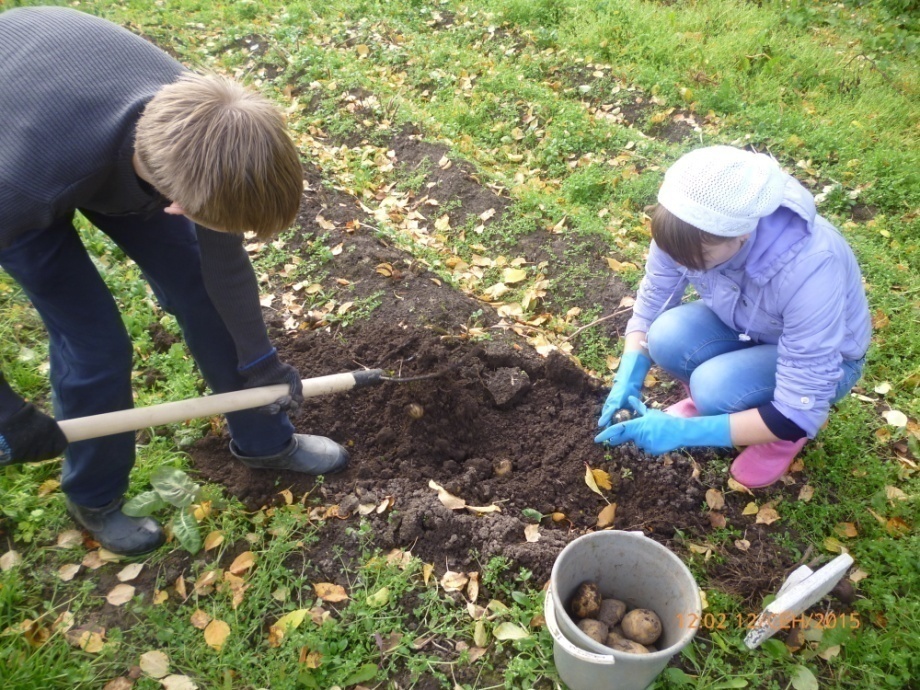 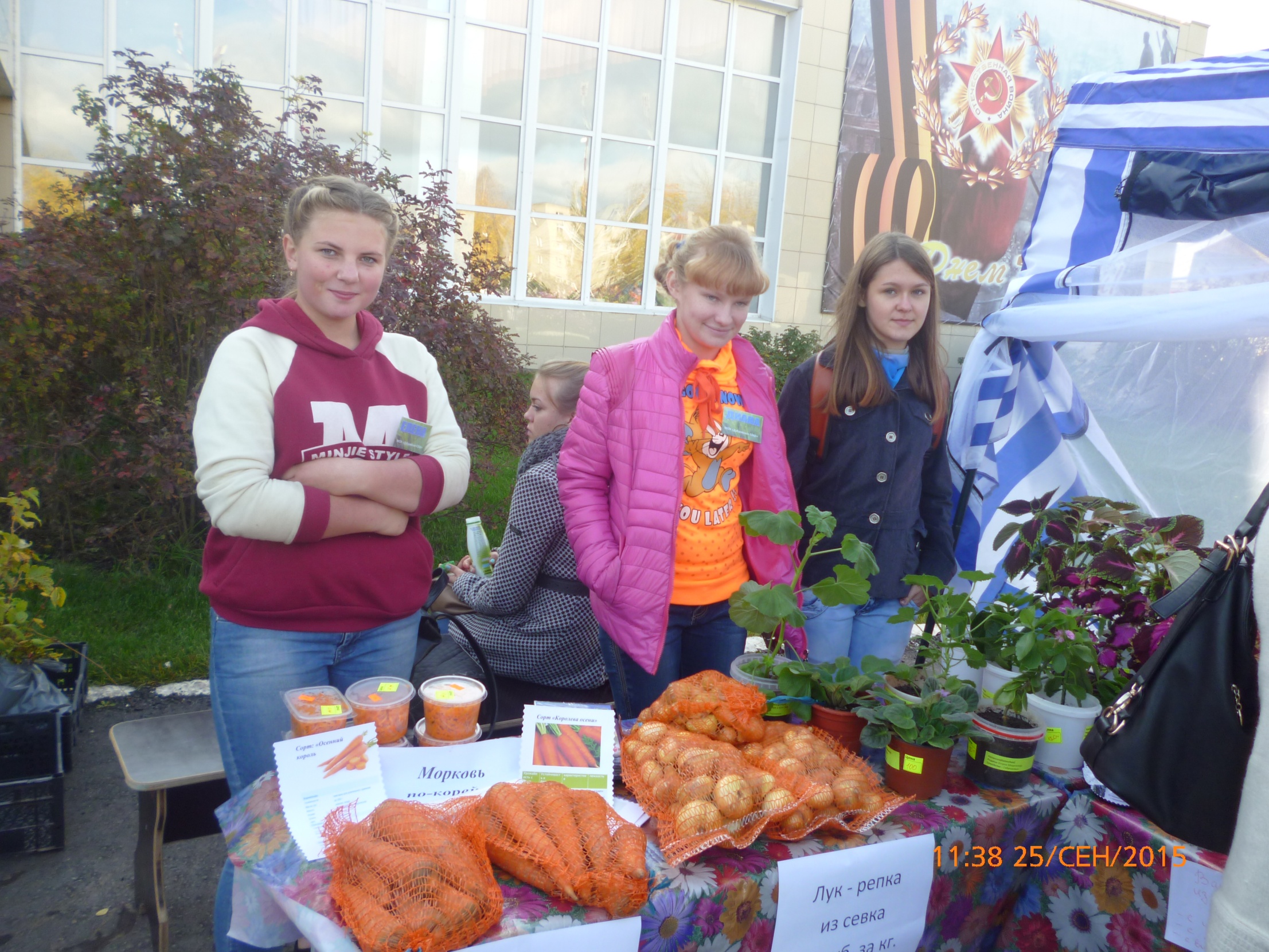 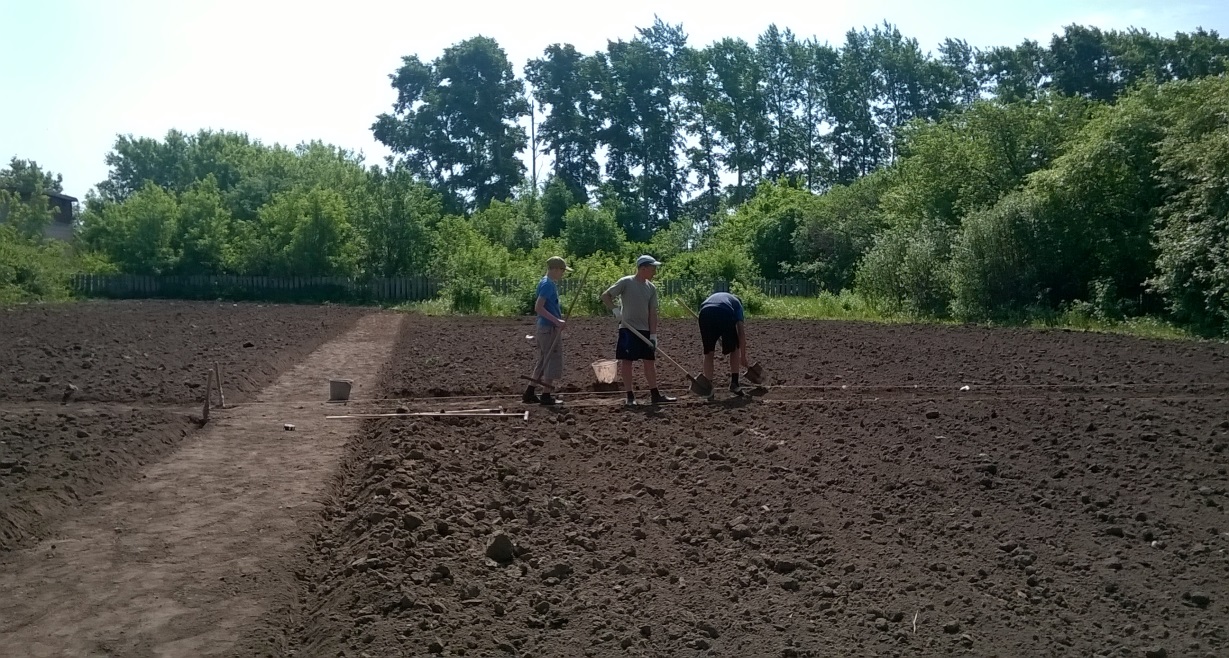 Посажено:
18 грядок моркови
9 грядок свеклы
6 гряд – лука
560 корней капусты
120 томатов
5 соток картофеля
Немного огурцов и кабачков
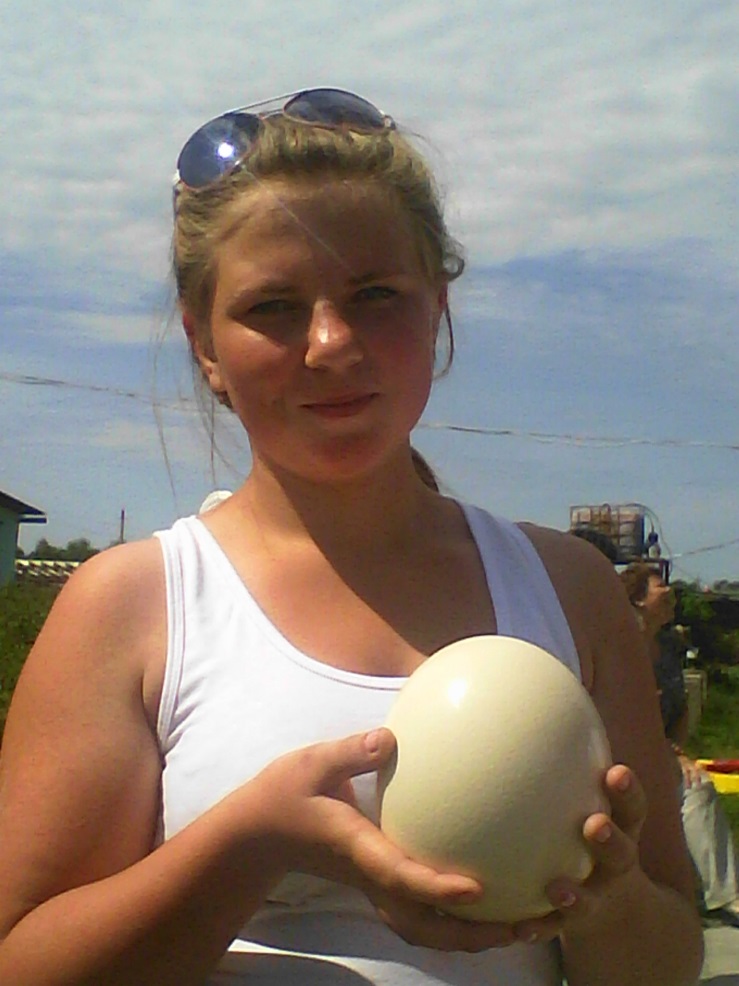 ПОЕЗДКА НА СТРАУСИНУЮ ФЕРМУ
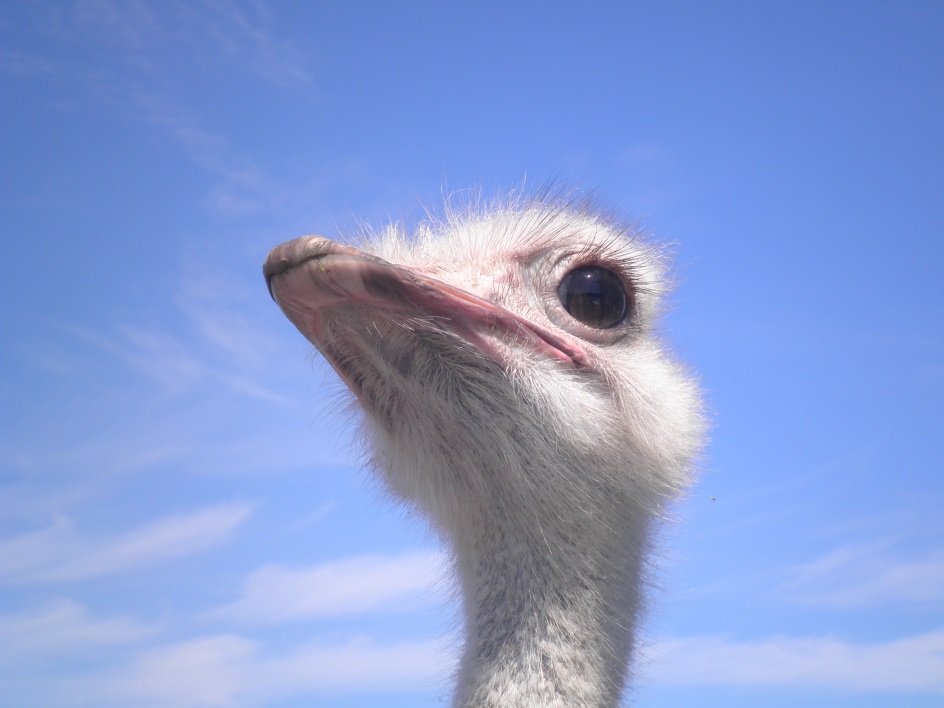 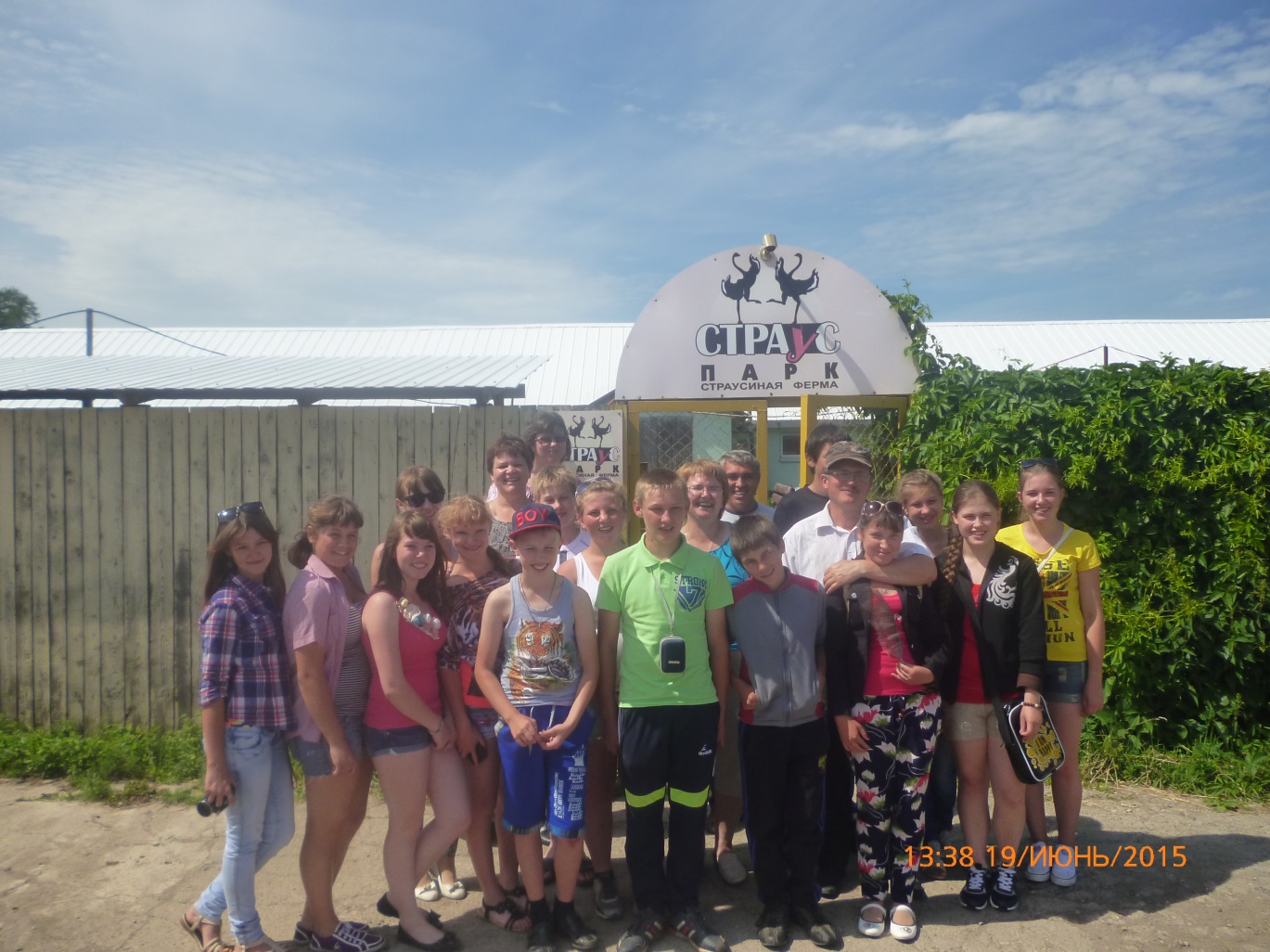 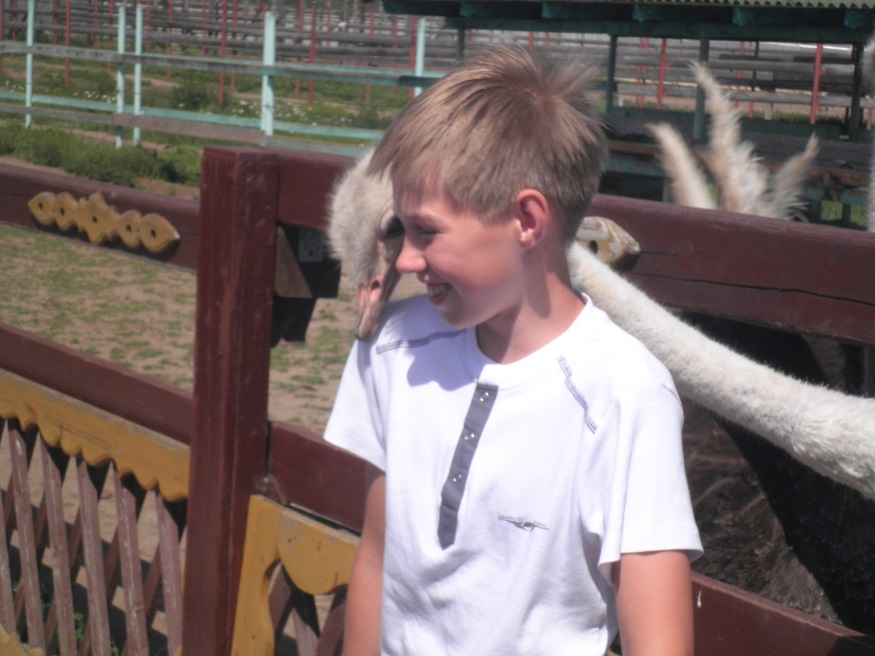 Осень  ….Пора уборки урожая
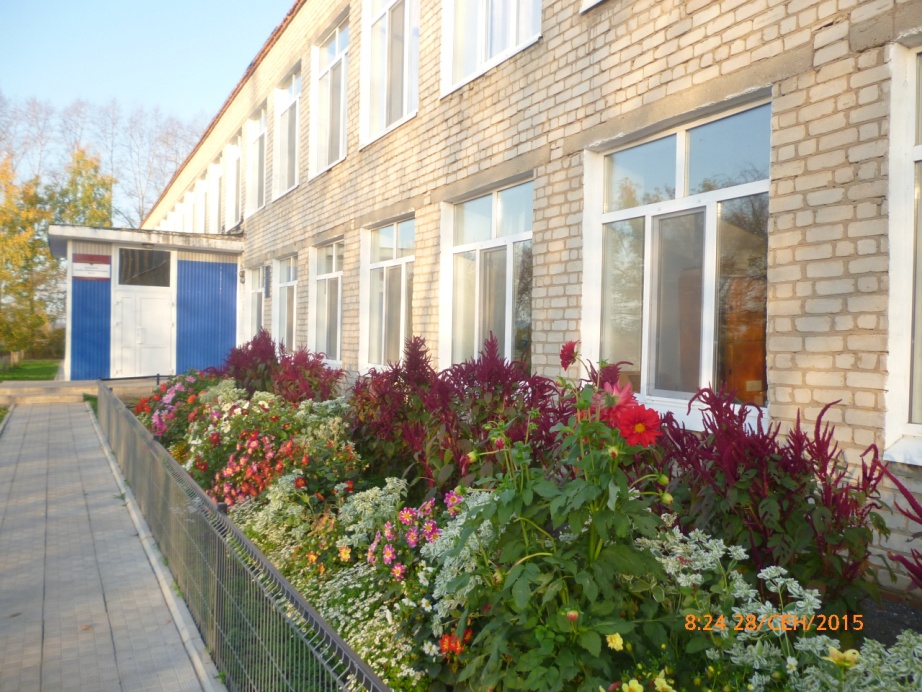 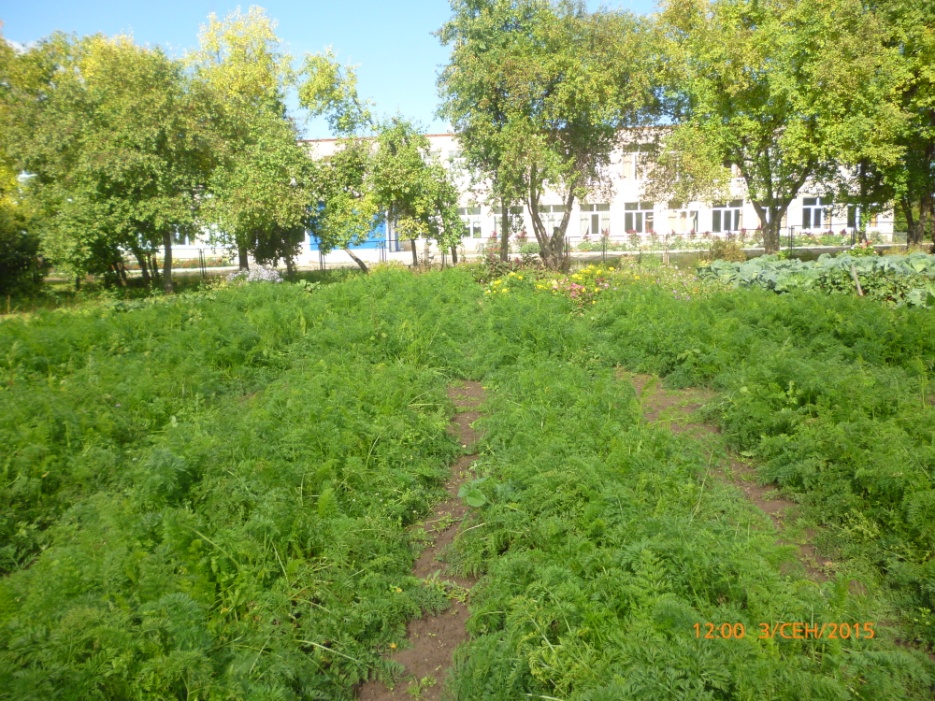 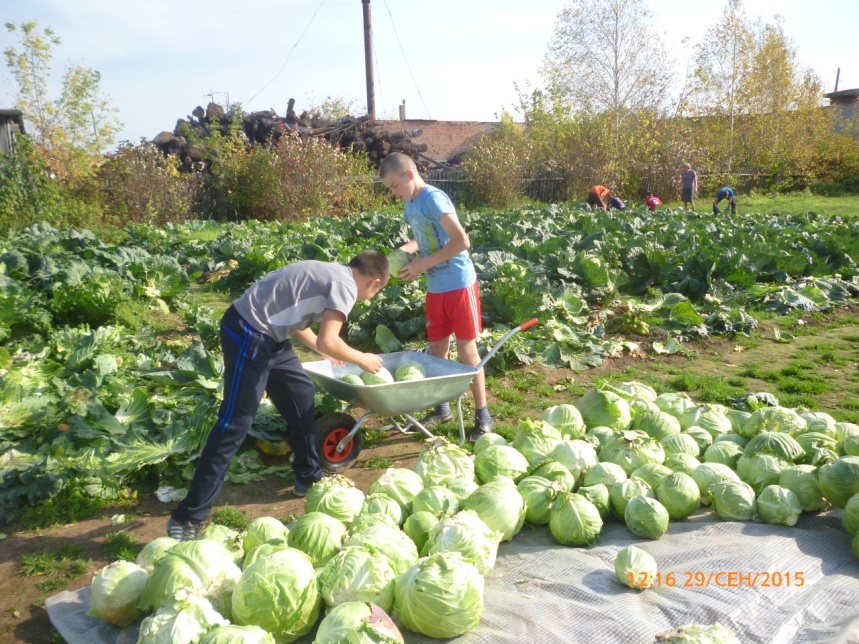 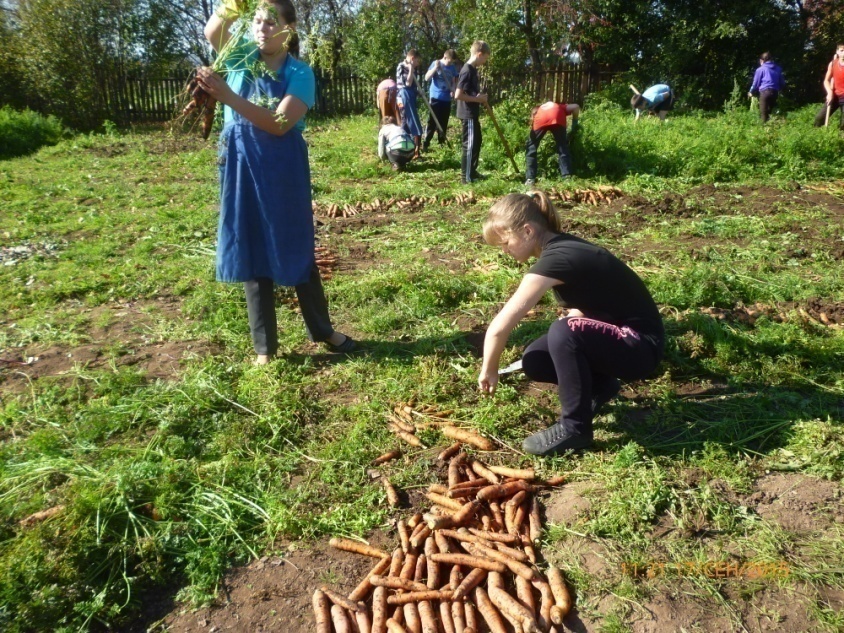 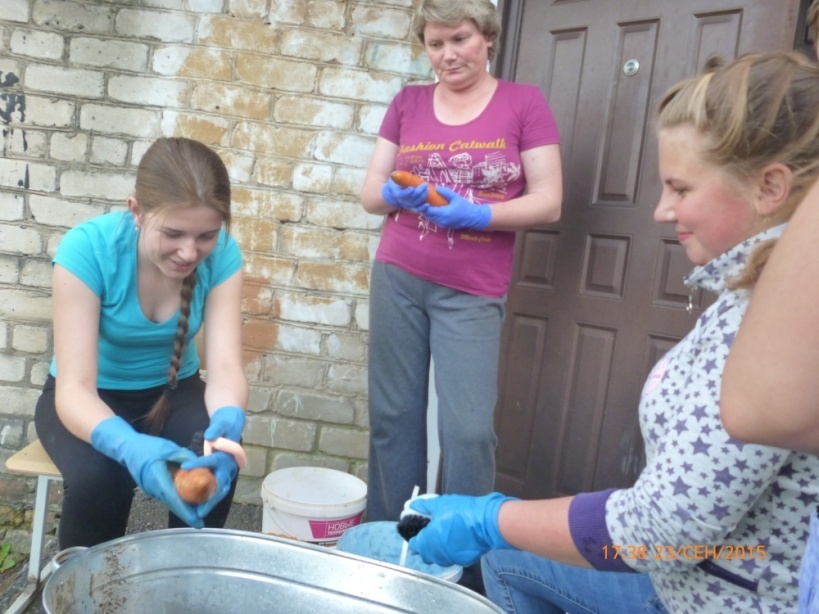 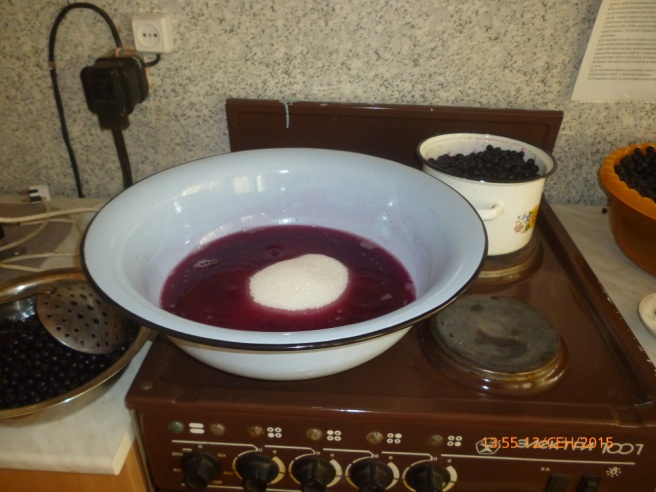 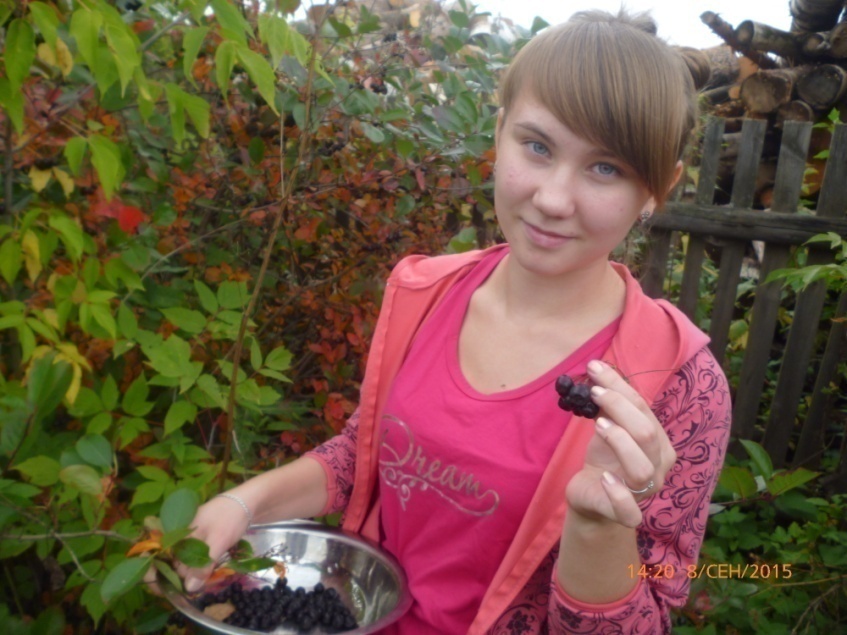 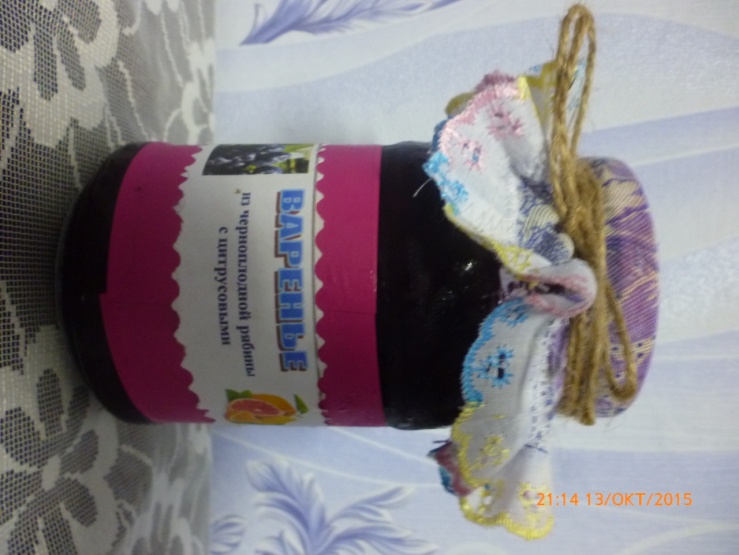 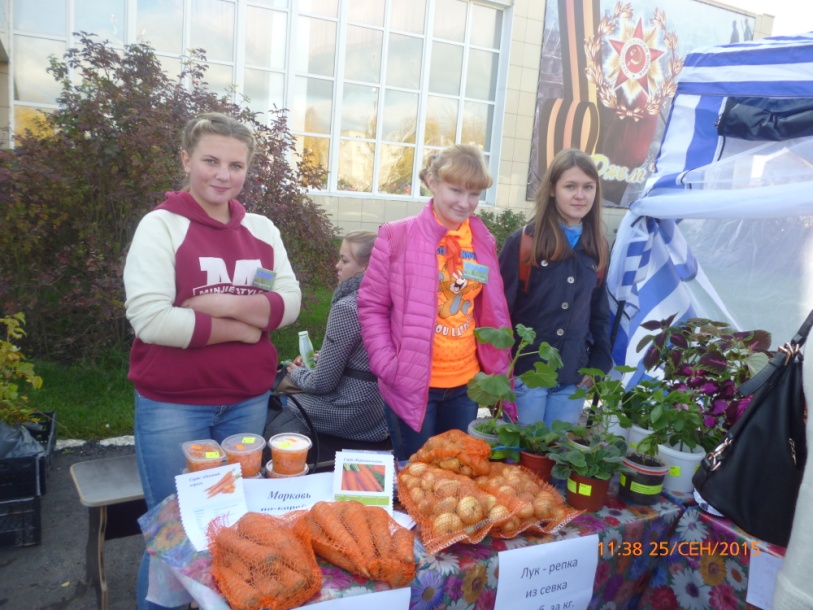 Участие в сельскохозяйственной ярмарке  с.Елово
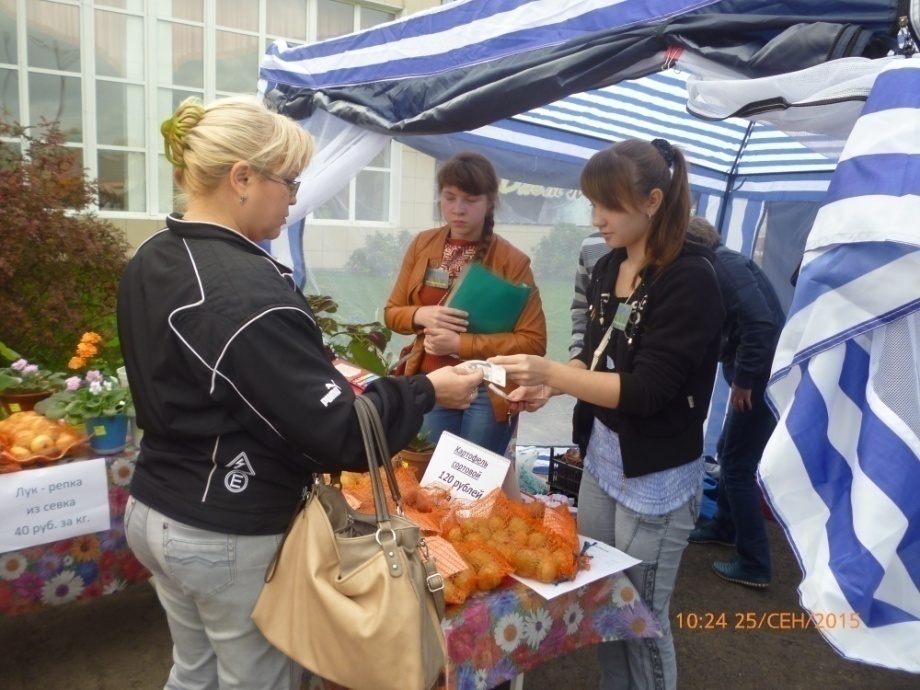 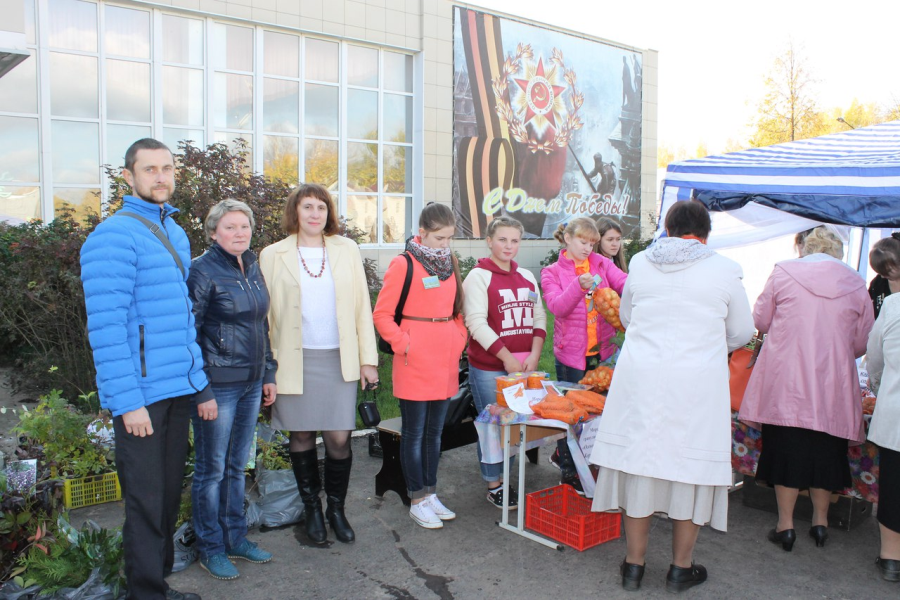 Доход с  бизнес-планов :
Комнатные цветы – 4800 руб
Семенной картофель -3000
Варенье – 2800
Лук- 420
Морковь  - 570 руб.
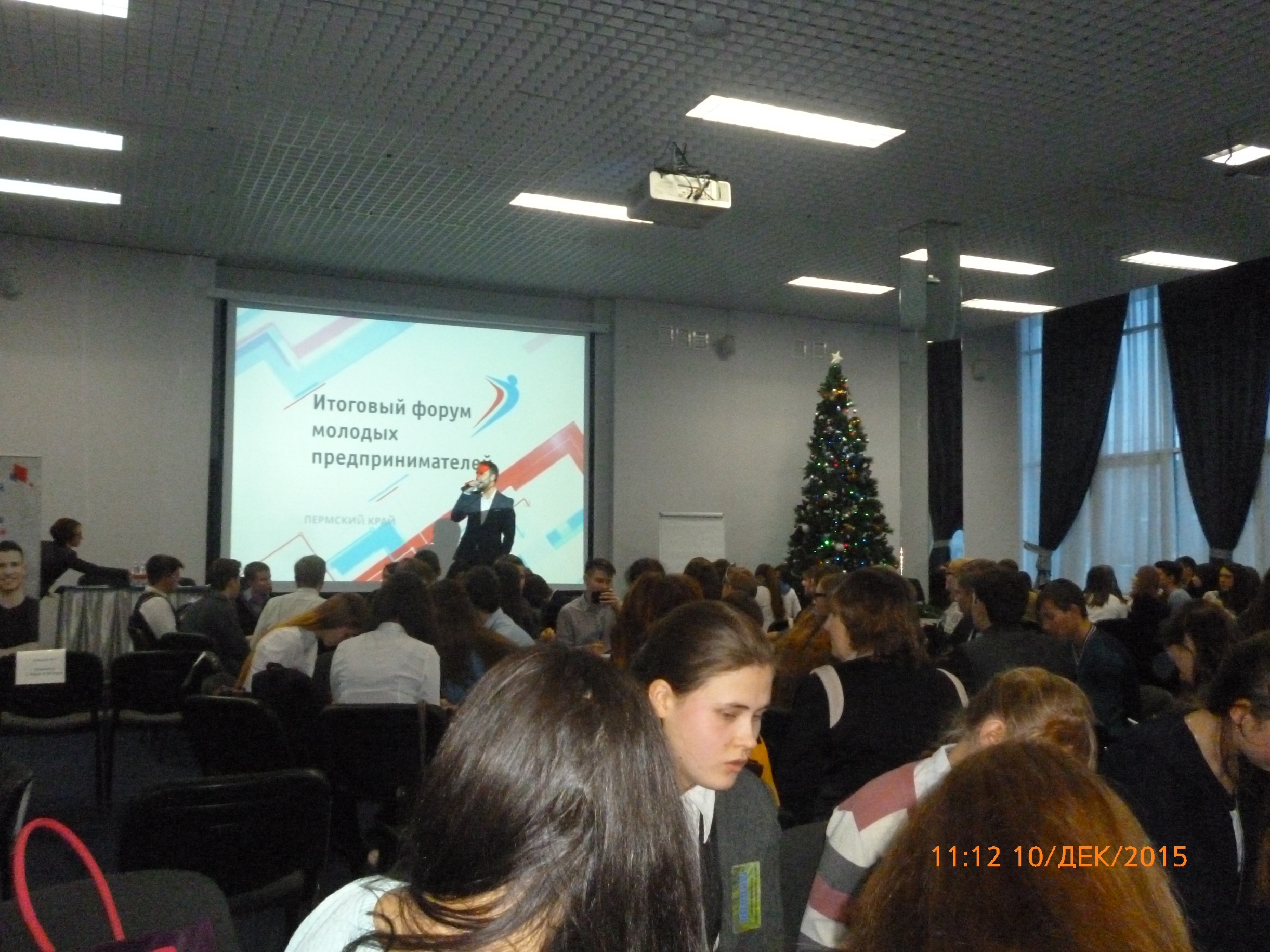 Участие в краевом форуме по предпринимательству среди старшеклассников Пермского края, презентация  бизнес - проекта  «Цветочно-ягодный микс»
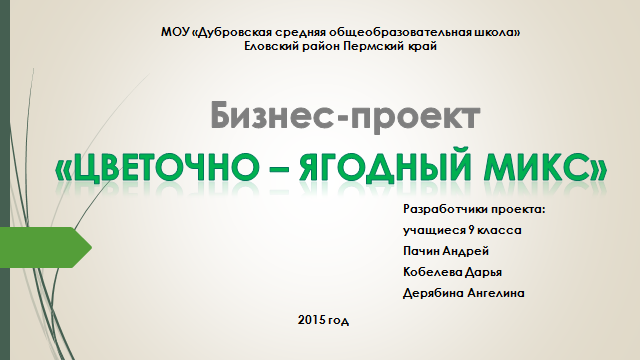 СПАСИБО ЗА ВНИМАНИЕ